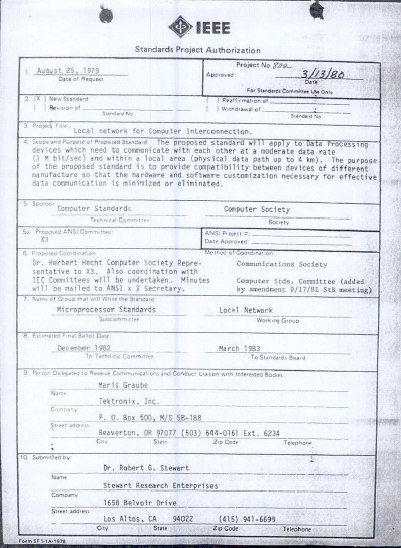 IEEE 802 LMSC 131th Plenary Session(2nd mixed mode Plenary Session)14 November 2022 to18 November 2022
1
DCN ec-22-0229-00-00EC
November 2019
3.0 Participant behavior in IEEE-SA activities is guidedby the IEEE Codes of Ethics & Conduct
All participants in IEEE-SA activities are expected to adhere to the core principles underlying the:
IEEE Code of Ethics
IEEE Code of Conduct
The core principles of the IEEE Codes of Ethics & Conduct are to:
Uphold the highest standards of integrity, responsible behavior, and ethical and professional conduct
Treat people fairly and with respect, to not engage in harassment, discrimination, or retaliation, and to protect people's privacy.
Avoid injuring others, their property, reputation, or employment by false or malicious action
The most recent versions of these Codes are available at
http://www.ieee.org/about/corporate/governance
Slide 2
l
November 2019
3.0 Participants in the IEEE-SA “individual process” shallact independently of others, including employers
The IEEE-SA Standards Board Bylaws require that “participants in the IEEE standards development individual process shall act based on their qualifications and experience”
This means participants:
Shall act & vote based on their personal & independent opinions derived from their expertise, knowledge, and qualifications
Shall not act or vote based on any obligation to or any direction from any other person or organization, including an employer or client, regardless of any external commitments, agreements, contracts, or orders
Shall not direct the actions or votes of other participants or retaliate against other participants for fulfilling their responsibility to act & vote based on their personal & independently developed opinions
By participating in standards activities using the “individual process”, you are deemed to accept these requirements; if you are unable to satisfy these requirements then you shall immediately cease any participation
Slide 3
November 2019
3.0 IEEE-SA standards activities shall allow the fair &equitable consideration of all viewpoints
The IEEE-SA Standards Board Bylaws (clause 5.2.1.3) specifies that “the standards development process shall not be dominated by any single interest category, individual, or organization”
This means no participant may exercise “authority, leadership, or influence by reason of superior leverage, strength, or representation to the exclusion of fair and equitable consideration of other viewpoints” or “to hinder the progress of the standards development activity”
This rule applies equally to those participating in a standards development project and to that project’s leadership group
Any person who reasonably suspects that dominance is occurring in a standards development project is encouraged to bring the issue to the attention of the Standards Committee or the project’s IEEE-SA Program Manager
Slide 4
3.02 Fee Waivers
Motion: Approve waiving the November 2022 plenary session registration fee for the following individuals:
Mover: Glenn Parsons 	Seconder: Roger Marks
5
4.00 IEEE Staff
In Person
Jodi Haasz	role: 802 lead, supports dot03 and dot18 groups	title: Operational Program Management Senior Manager
Christian Orlando	role: supports dot01group	title: Operational Program Management Program Coordinator
Christy Bahn	role: supports dot11, dot15, dot19 and, dot24 groups	title: Operational Program Management Program Manager
Remote
Mike Kipness	role: assist Jodi, Christian and Christy 	title: Operational Program Management Program Manager
Ron Hotchkiss 	role: assist Jodi, Christian and Christy 	title: Operational Program Management Program Manager
Available for editorial guidance questions via email 
Michelle Turner	role: 802 lead editorial support	title: Managing Editor, Content Production Management
Catherine Berger	role: 802 editorial support	title: Senior Program & Special Project ManagerNOTE additional staff support: Erin Morales, Director, Operational Program Managerment (e.spiewak@ieee.org), Ashley Moran, Program Manager, Operational Program Management (a.f.moran@ieee.org), Patricia Roder, Senior Program Manager, Operational Program Management (p.roder@ieee.org), Malia Zaman, Senior Program Manager, Operational Program Management (m.zaman@ieee.org), Jennifer Santulli, Program Manager, Operational Program Management (j.santulli@ieee.org), Tom Thompson, Program Manager, Operational Program Management (thomas.thompson@ieee.org), Vanessa Lalitte (v.lalitte@ieee.org), Program Coordinator, Operational Program Management, Mike Kipness (m.kipness@ieee.org), Program Manager, Operational Program Management
6
5.01 Chair’s Announcements
7
5.01 Chair’s Announcements
I look forward to safe and productive mixed mode meetings for everyone this week.

802 Chair is participating remotely due to conflicting IEEE BoD meeting series in Vancouver BC 15-21 November.

Opening EC meeting: Monday 08:00-10:30 ICT (01:00-3:30 UCT, Sunday 20:00-22:20 ET) Nikolich delegates the 1st Vice Chair to Chair meeting since Gilb is attending in person*

Closing EC meeting: Friday 13:00-18:00 ICT (06:00-11:00 UCT, 01:00-06:00 ET, Thursday 22:00-Friday 03:00 PT)Nikolich, Glib and Marks will be participating remotely.  Nikolich will preside over the meeting and delegate conduct of the meeting to Rosdahl, since he is attending in person.802.18 VC, Stuart Kerry, has been delegated to represent the 802.18 TAG at the Closing EC meeting

* (per LMSC P&P 3.4.2.1  The responsibilities of the First or Vice-Chair shall include: a) Carrying out the Standards Committee Chair's duties if the Standards Committee Chair is temporarily unable to do so…_)
8
5.01 Chair’s Announcements
Reminder #1: Please use IMAT to log your attendance
Reminder #2: Interim EC meeting scheduled for 20:00-22:00 UTC 06 December (15:00-17:00 ET). [Note this conflicts with the SA BoG meeting scheduled for 08:00-18:00 on the same day, we may want to reschedule our EC meeting]
Reminder #3: closing EC consent agenda items due 06:00 UTC Wednesday 16 November 2022 (13:00 ICT)  -- 48 hours prior to the start of the closing EC meeting.  vote tallies in support of consent agenda items due 04:00 UTC Friday 18 November 2022 (11:00 ICT)  -- 2 hours prior to the start of the closing EC plenary meeting.
Reminder #4: 2022-2024 is Paul Nikolich’s final term as 802 Chairman.  Candidates for 802 Chair and the 802 EC Appointed positions are sought as soon as possible. Candidates should contact the holder of the position they seek to enable them to fully understand the responsibilities of the positions (Vice Chairs, Treasure, Recording Secretary,  Executive Secretary and Chair).  Please announce this at your opening meetings.
9
5.02 IEEE SA BoG Update
SA BoG September 2022
The BOG approved updates to the IEEE Public Policy Statement Ethical Considerations of Autonomous Intelligent Systems (AIS).
802 EC members on the SA BoG
David Law, SASB Chair, George Zimmerman MaL and Glenn Parson MaL
Dorothy Stanley elected 2023-2024 MaL, congratulations!
10
5.02 IEEE Boards Updates
Standards Association Standards Board September 2022
The SASB recognized several Circuits and Systems Society Standards Committees as an official Standards Committee,s in accordance with IEEE SASB Bylaws 5.2.2.
802 Members on SASB: David Law, Dorothy Stanley, Jon Rosdahl, Guido Hiertz, Andrew Myles
Computer Society BoG & SAB May 2022
SA Staff internally met with legal, risk, and a few key volunteers to discuss the definition of a “Standards Development Meeting”. There is no specific resolution at this time. There have been discussions if there is a difference between standards development and other SA meetings. Matt Ceglia, SA staff, will continue to provide updates related to the discussion.  No update available at this time.
IEEE Technical Activities and BoD meetings November 2022
Technical Activities Board (TAB) Committee on Standards (CoS) continues to encourage initiation of standards activities across all TAB Societies and Councils. It is in the process of completing a survey to understand the reasons various SDOs are selected for particular standards activities, developing/curating Standards Process Education materials and developing a CoS OpsMan.  Please contact Paul Nikolich for details.
TAB CoS is working with Roger Fuji, TAB Strategic Planning Committee Chair, to integrate standards activities into the IEEE 2050 Strategic Plan.  Please contact Paul Nikolich for details.
11
5.03 SA Standards Board Actions
802 Project Authorization SASB Approvals September 2022
 - New: 	P60802 Time-Sensitive Networking Profile for Industrial Automation 
	P802.1Qdw Amendment: Source Flow Control 
	P802.1Qdv  Amendment: Enhancements to Cyclic Queuing and Forwarding	P802.15.4 Standard for Low-Rate Wireless Networks Revision

- Corrigenda: P802.1CS-2020/Cor 1  Corrigendum 1 Corrections to YANG Data Model

- PAR Modifications: none

SASB 802 Standard Ratifications in September 2022
IEEE Std 802.3ck™-2022, EEE Std 802.3cs™-2022, IEEE Std 802.3db™-2022, IEEE Std 802.3de™-2022, IEEE Std 802.11™-2020/Cor1-2022, IEEE Std 802.15.4™-2020/Cor1-2022, IEEE Std 802.1Q™-2022
See https://mentor.ieee.org/802-ec/dcn/22/ec-22-0218-00-00SA-ieee-802-publication-report-november-2022.pdf for details.
12
5.04 LMSC Email Ballot Recap
open date	          topic			yes/no/abs/dnv*	result
15JUL Approval of EC evidence on WRC 2023	10/00/00/03	pass
21JUL Approval of cmts to EC RSPG consult	07/00/03/03	pass
14SEP Approval of cmts to ARCEP consul	08/00/02/03	pass
20SEP	Approval of cmts to UK Ofcom		07/00/01/05	pass
27OCT Approval of cmts to ITU-R WP 5A	09/00/00/04	pass



* 802 chair is counted as DNV unless his vote is required
13
5.05 EC Affiliation Update
14
5.05 EC Affiliation Update
Changes in affiliation among EC members from previous slide?
15
5.06 Drafts to SA Ballot
802.01: none.
802.03: P802.3cy Greater than 10 Gb/s Electrical Automotive Ethernet.
802.11: none.
802.15: none.
802.19: none.
16
5.07 Drafts to RevCom
802.01: none.
802.03: P802.3cx Improved PTP Timestamping Accuracy (conditional),  P802.3cz Multi-Gigabit Optical Automotive Ethernet (conditional).
802.11: none.
802.15: P802.15.13 optical wireless communications and its operation as an optical wireless personal area network (OWPAN).
802.19: none
17
5.08 Draft Documents or Actionsfor EC to consider
802.EC: Student program for Berlin July 2023
802.01: 
802.03: Stds and drafts to JTC1 for preview, Category A liaison with IEC TC64, Establish and Direct 802.3 delegation to future ISO/IEC JTC1 SC25/WG3 meetings; Std. 802.3cs-2022 and Std. 802.3ck-2022 Beyond Standards blog post
802.11: none
802.15: liaisons, Privacy Study Group, add Officers, Std. 802.15.7-2018 to JTC1.
802.18: IEEE 802 Regulatory Report and plans for November 2022 plenary.
802.19: none
802.24: none
802/JTC1 SC: report
802/ITU SC: report
802/IETF SC: report
802/Wireless Chairs SC: none
802 Public Visibility Standing Committee: none
18
18
5.09 Draft PARs to NesCom
P802.3dj Media Access Control Parameters for 1.6 Tb/s and Physical Layers and Management Parameters for 200 Gb/s, 400 Gb/s, 800 Gb/s, and 1.6 Tb/s Operation
P802.3dk Greater than 50 Gb/s Bidirectional Optical Access PHYs
P802.3df Media Access Control Parameters for 800 Gb/s and Physical Layers and Management Parameters for 400 Gb/s and 800 Gb/s Operation – PAR Modification
P802.11bk 320 MHz Positioning

48 hour maintenance policy PARs
None.

PAR withdrawal requests: 
None.
19
5.10 Pre-PAR activity
20
5.10 Pre-PAR activity
21
5.11 802/SA Task Force Topics
802/SA Task Force Electronic Meeting Monday 24 2022 16:00-17:00 ET was cancelled due to lack of agenda items


Next 802/SA Task Force Electronic Meeting Tentatively scheduled for 16:00-17:00 ET Monday 30 January 2023

Please submit agenda items to the 802 EC Reflector as appropriate
22
5.12 EC Action Item recap
Review Recording Secretary’s list of Open Action Items
23
5.13 802 LMSC Leadership Workshop
Follow up from Saturday 16 July 2022 Workshop

Report is available at https://mentor.ieee.org/802-ec/dcn/22/ec-22-0210-00-00EC-july-2022-ec-workshop-report.pdf

Thank you to the Co-leaders George Zimmerman and Ben Rolfe and all that attendeds
24
5.14 802 IEEE Milestone Project Status Update
Geoff Thompson
25
11.0 Cross 802 Activities EC Meeting Schedule (all times/days ICT)
LMSC Rules				19:30- 20:30 	Sun 	
Opening EC Meeting			08:00- 10:30 	Mon		
AMP IoT Tutorial	 		18:00- 19:20 	Mon
Wi-Fi Meets ML Tutorial			19:30- 20:50 	Mon
802 WG and TAG status Tutorial		21:00- 22:30 	Mon
802/JTC1 Stdng Cmte			16:00- 18:00 	Tues
802 Public Visibility Stdng Cmte		none
802/IETF Stdng Cmte			none
Future Venues Ad Hoc			07:30- 8:30 	Thu	
802/ITU Stdg Cmte			16:00- 17:00 	Thu	
Closing EC Meeting			13:00- 18:00 	Fri
26
End of Opening EC Meeting
27